فرهنگ و هنر ـــ پایه ی نهم
فصل سوم
عکاسی
درس اول
عکس های ترکیبی
ترکیب به زبان ساده یعنی آمیختنو یعنی ترکیب زدن چند چیز
به مثال های پایین توجه کنید
ترکیب سری درب رانی با موجودات
ترکیب حیوانات با اشیاء
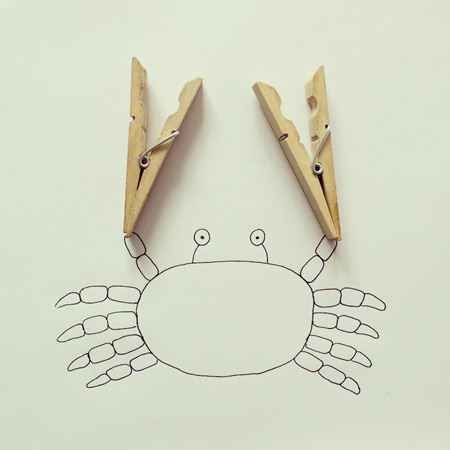 ترکیب سر انسان با حیوانات
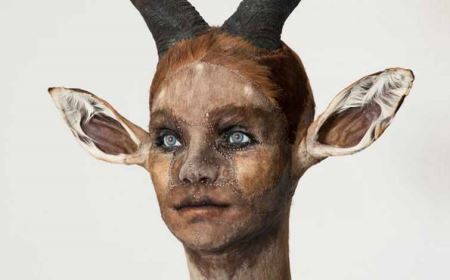 ترکیب سر انسان با انسان
ترکیب نور لامپ با بادکنک
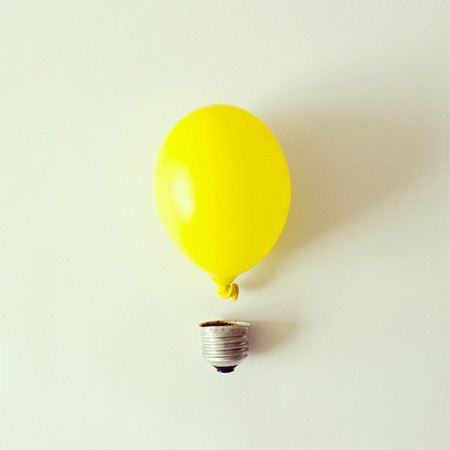 ترکیب حیوانات با اشیاء
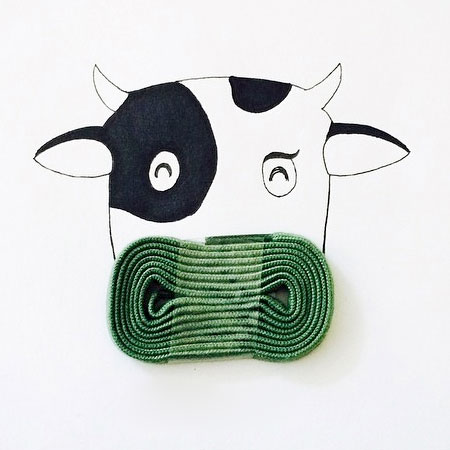 ترکیب انسان با حیوانات
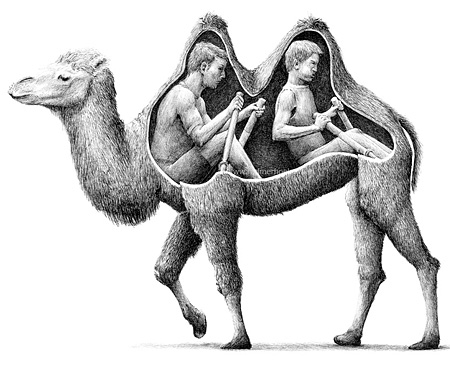 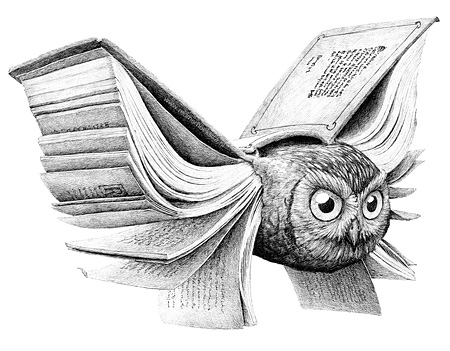 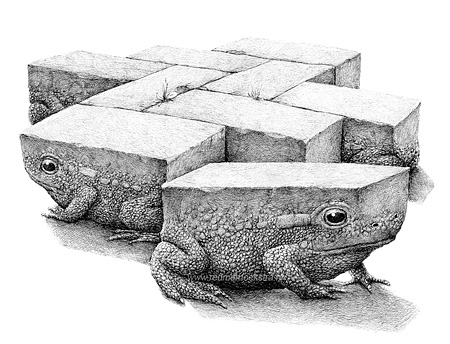 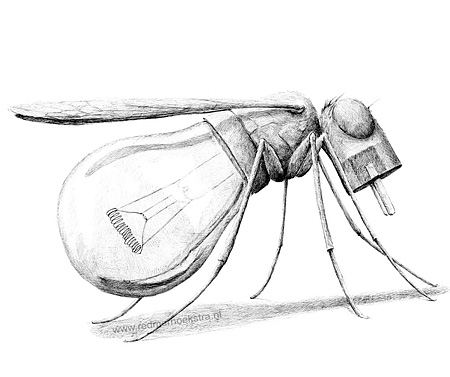 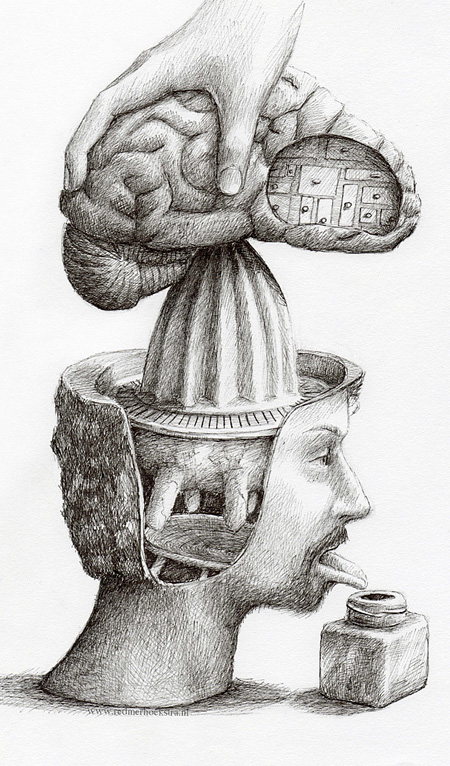 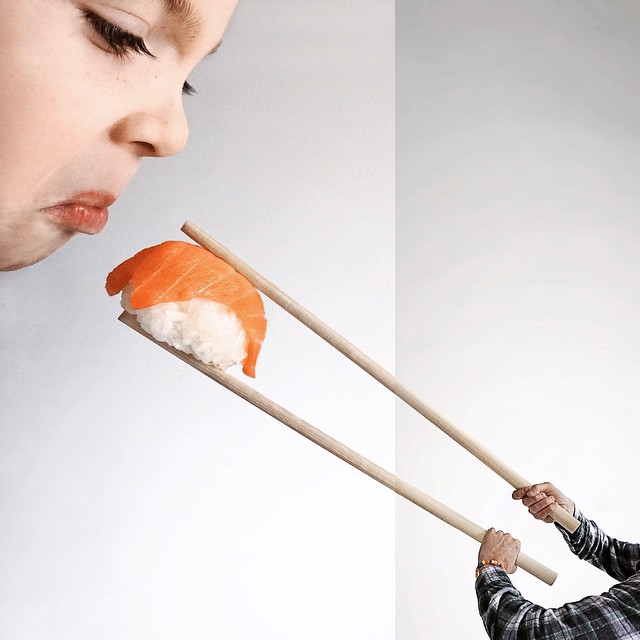